Characterisation of SRF Cavity Materials
George Lewis
Supervisor: Yulia Trenikhina
PARTI/Helen Edwards Final presentation
24 August 2017
[Speaker Notes: With focus on nitrogen treated niobium]
Timeline of my Fermilab internship
Introductions

Reading
In-situ baking and nitrogen treatment
Analysis of a temperature series of nitrogen infused samples
Weeks at Fermilab
1		 2		 3		 4		 5		 6		 7		 8		 9		 10
Analysis of previous work and ongoing experiments
Analysis of samples prepared with variations on the 120 °C nitrogen infusion recipe
Solo use of SIMS

Coding of data analysis software
2
8/23/2017
George Lewis | Characterisation of SRF Cavity Materials
[Speaker Notes: Explain contents of talk and that I will explain T series in greater detail and only mention a couple of the other experiments]
Timeline of my Fermilab internship
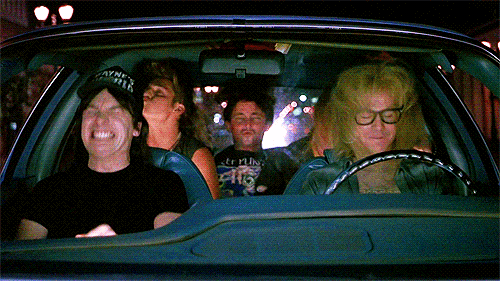 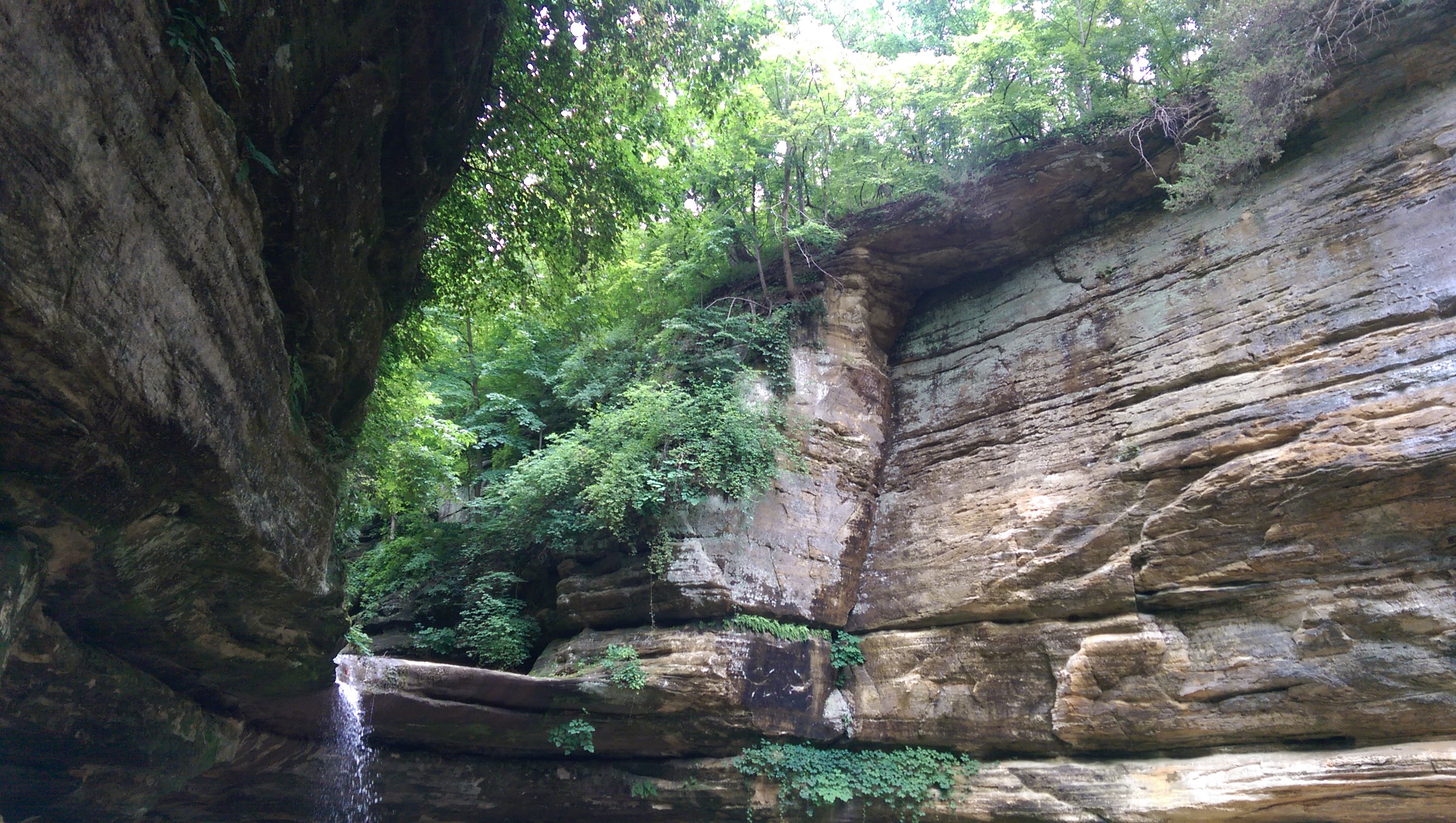 Weeks at Fermilab
1		 2		 3		 4		 5		 6		 7		 8		 9		 10
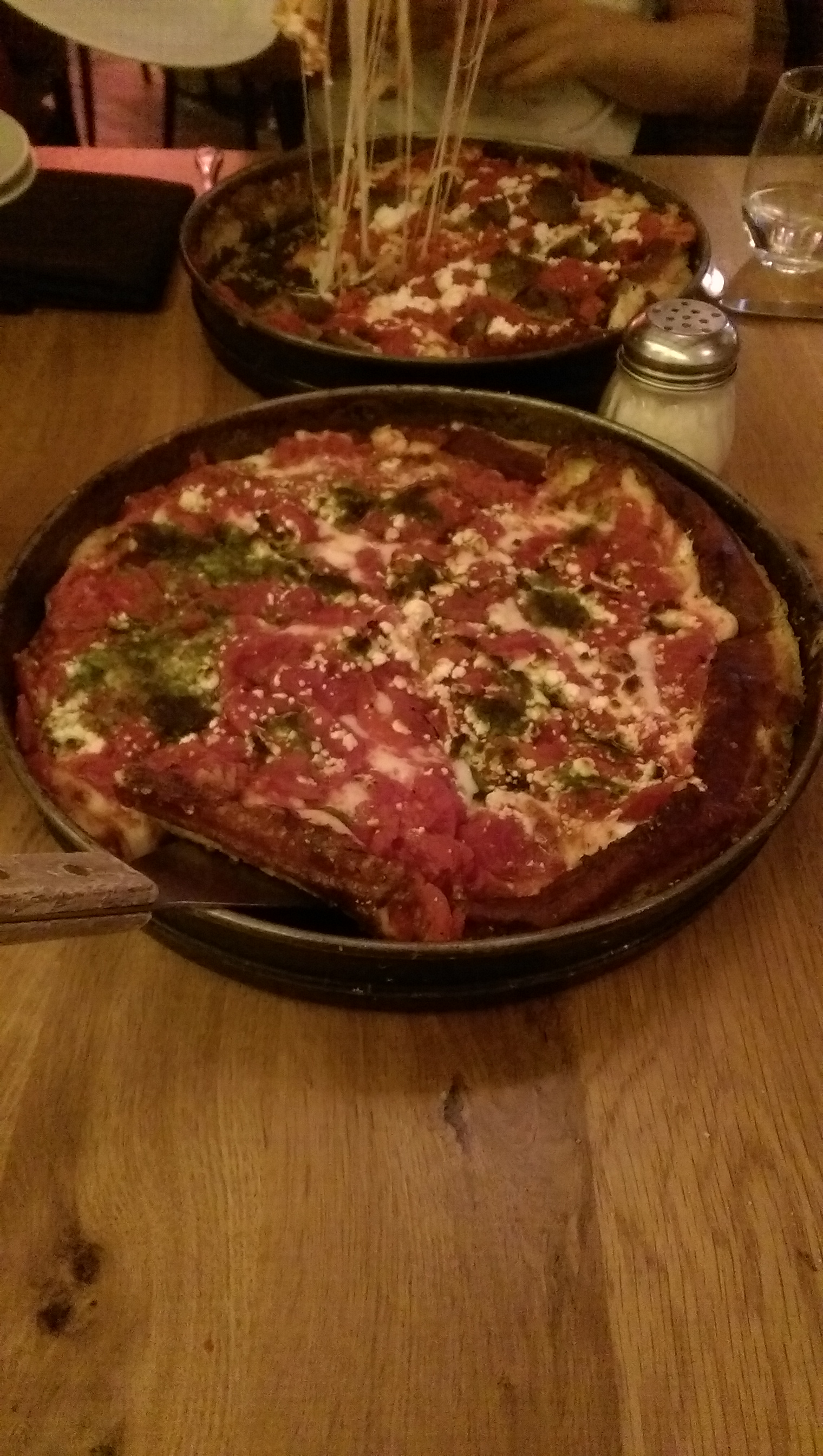 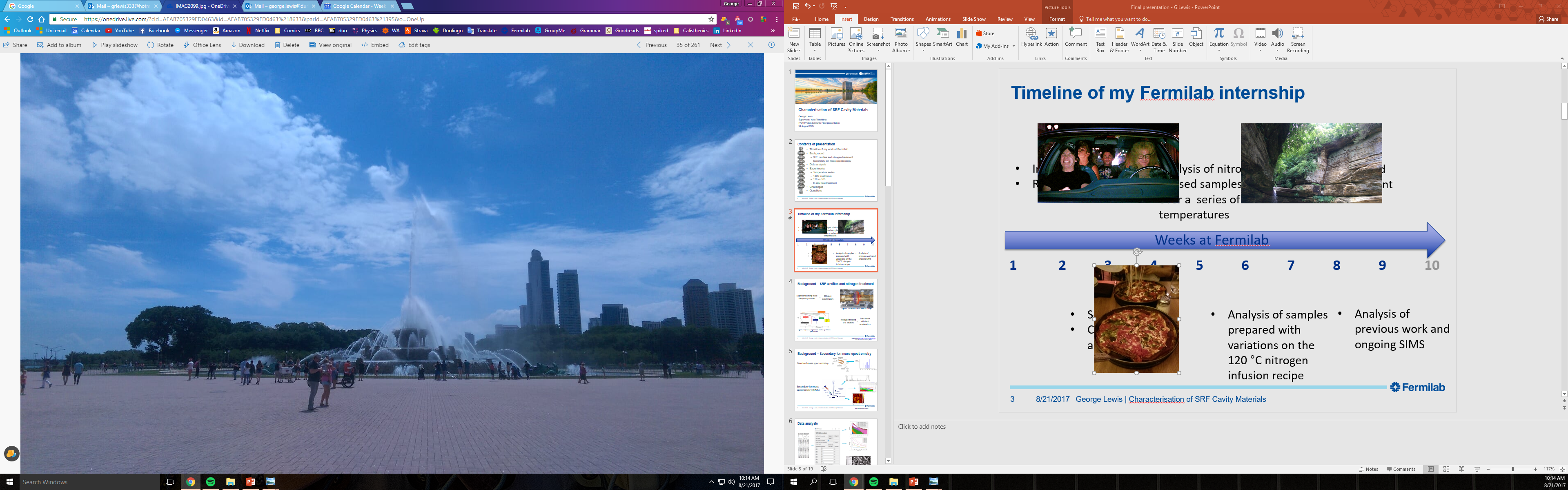 3
8/23/2017
George Lewis | Characterisation of SRF Cavity Materials
Background – SRF cavities and nitrogen treatment
Superconducting radio frequency cavities
Efficient accelerators
+  Less chance of voltage breakdown
+  Each bunch always sees accelerating field
+  Standing waves store large amounts of energy
+  Superconductivity reduces surface resistance
-  Power is still dissipated in the cavity walls
-  Costs per unit length are very high
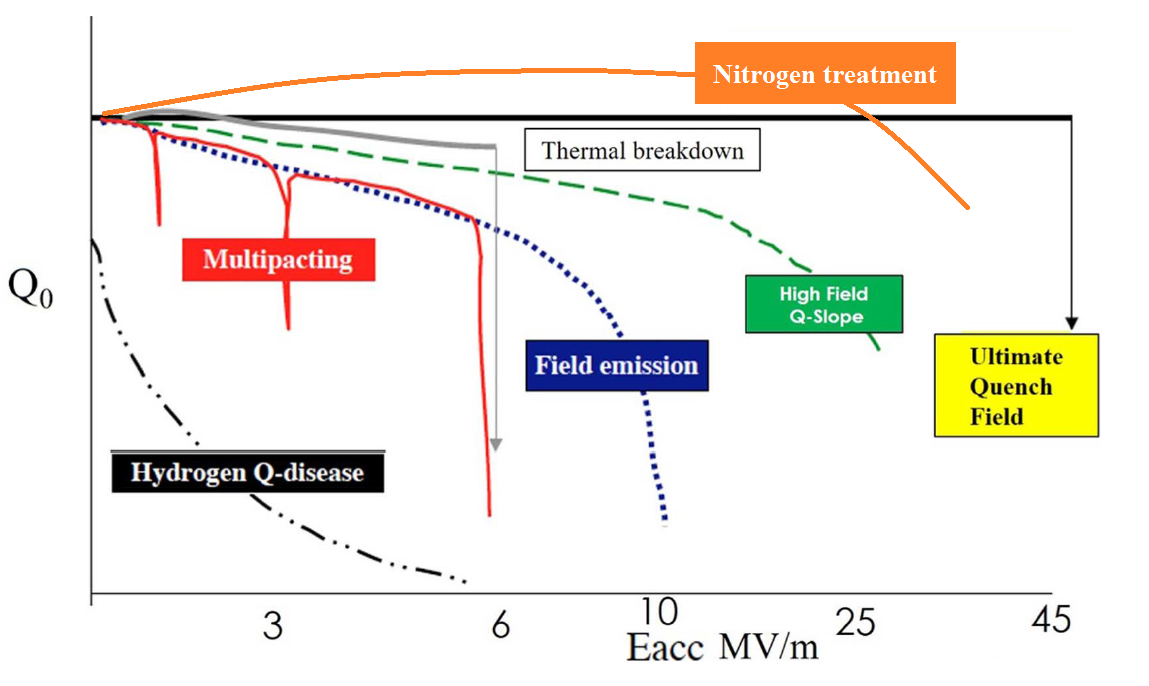 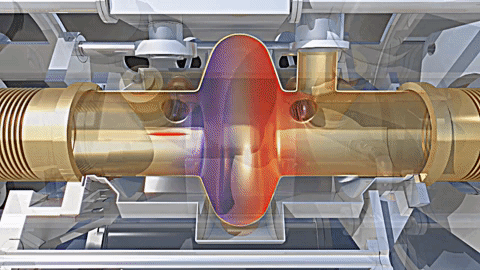 Even more efficient accelerators
Nitrogen treated SRF cavities
+  Nitrogen treatment lowers surface resistance
     (Provides barrier to vortex nucleation)
+  Doping and infusion offer tailored benefits+  Higher Q0 means lower total costs
±  We still need to know more about it!
Figure 1: Bunch acceleration in an SRF cavity1
Figure 2: Typical Q degradation caused by various phenomena2
1 CERN, 2014 http://cds.cern.ch/record/1709737
2 Modified from Padamsee, 2017
4
8/23/2017
George Lewis | Characterisation of SRF Cavity Materials
Background – Secondary ion mass spectrometry
1
One of the most sensitive surface analysis techniques, can detect impurities < 1 ppm
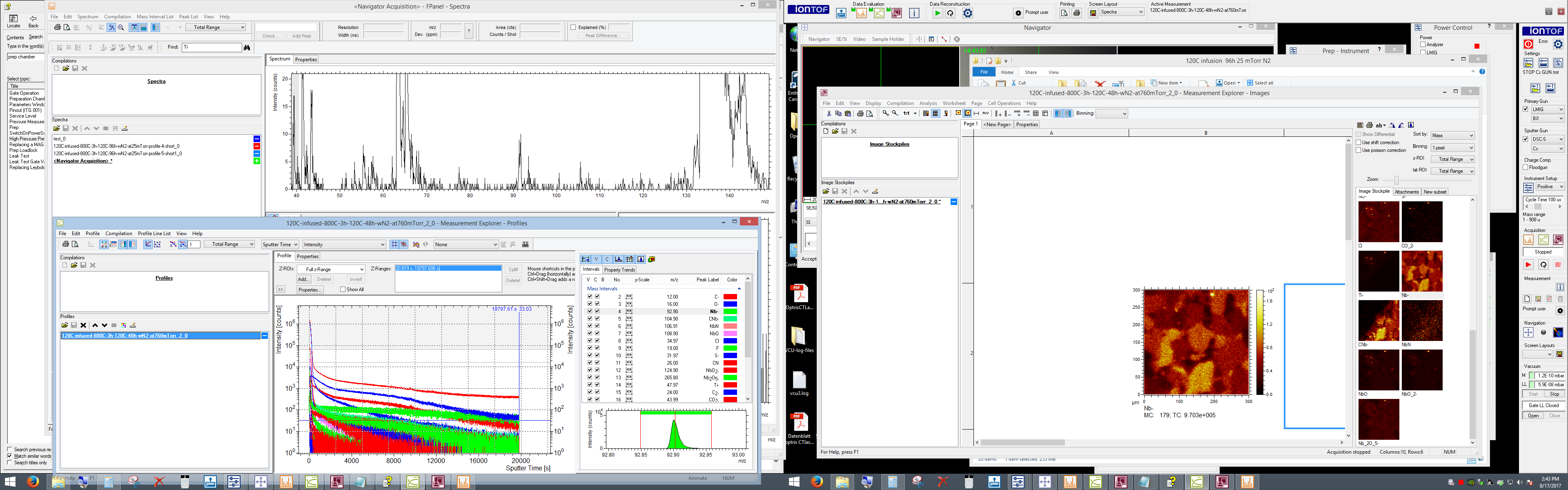 Primary ion beam hits sample to produce secondary ions
Fine control over the primary beam is a major benefit
Can produce depth profiles and surface maps
Exact process is complex and cannot be accurately modelled
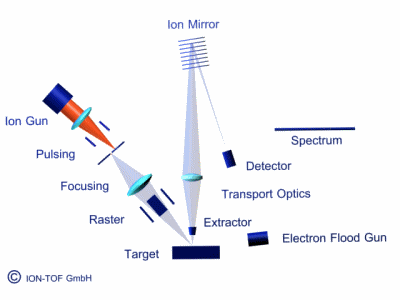 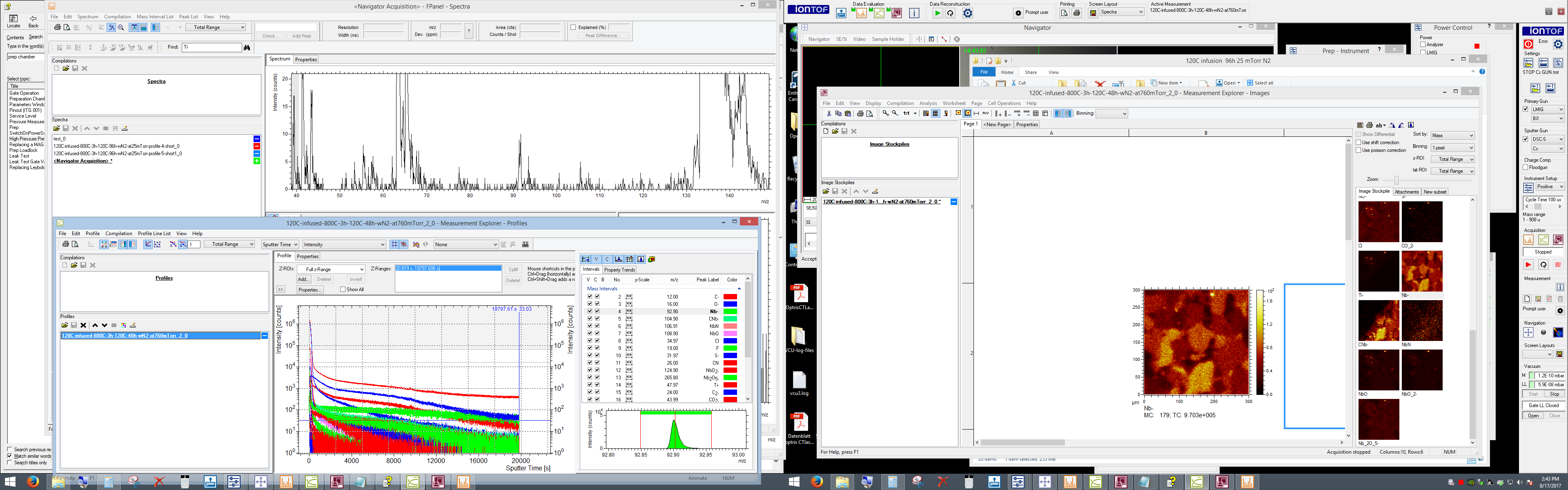 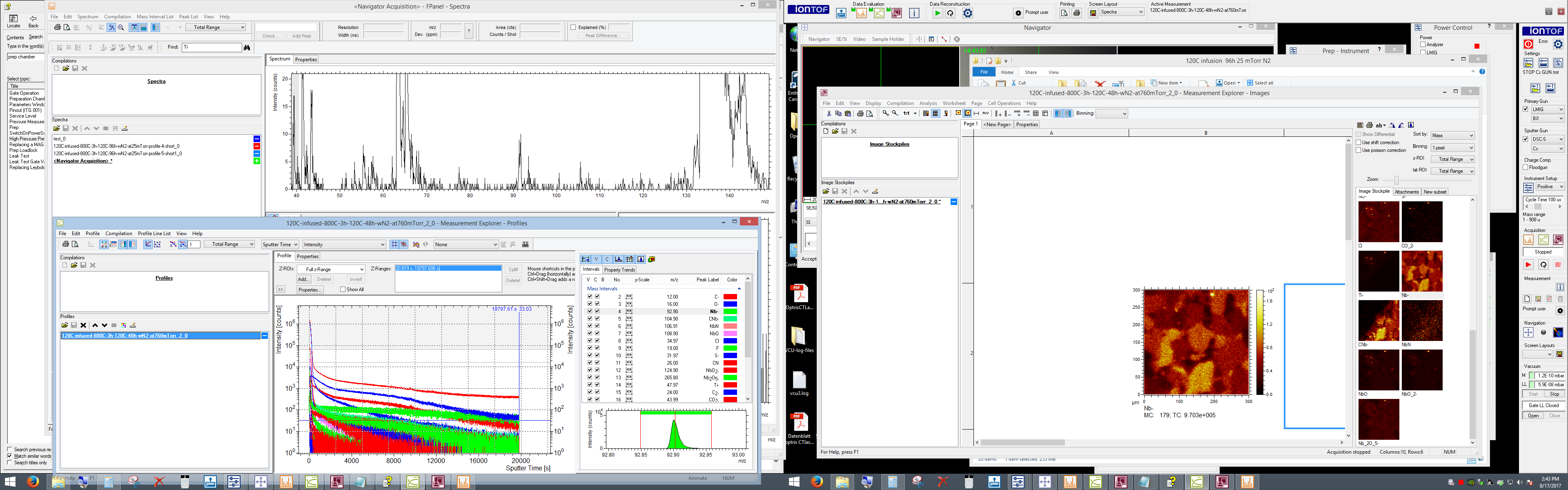 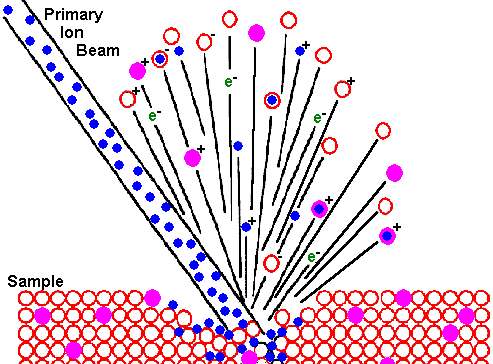 + Detects all elements, including H
+ Extremely high sensitivity
+ Choice of primary ion beam gives many possibilities
- High degree of complexity
5
8/23/2017
George Lewis | Characterisation of SRF Cavity Materials
1 SIMS animation by IONTOF
[Speaker Notes: Explain normal mass spec: Sample is ionized, accelerated by field, deflected by magnets and detected at the end.
What is the difference?We use a primary ion beam which can be finely controlled, and so we can consequently more precisely analyse the sample.

Things like XPS can’t detect H since there are no core electrons.]
Data analysis
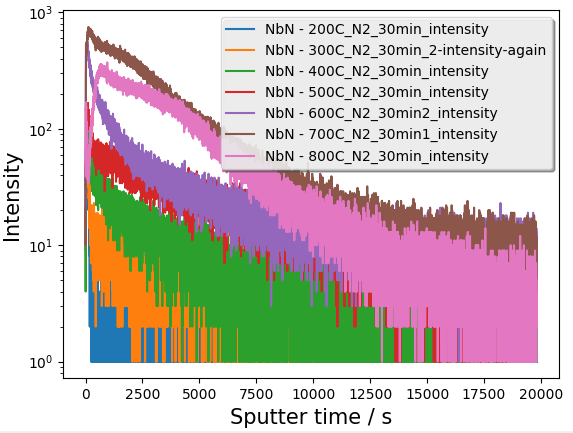 My analysis program
Raw data
Unmodified output
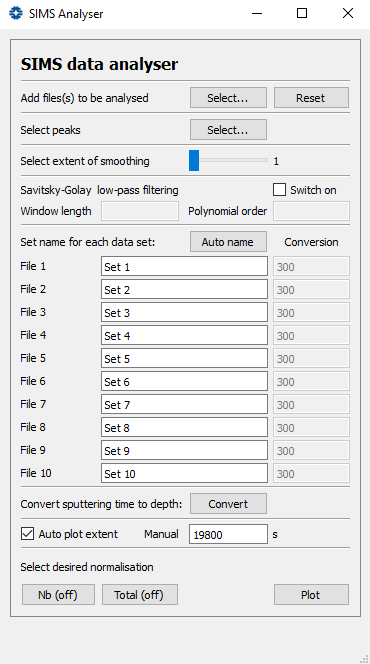 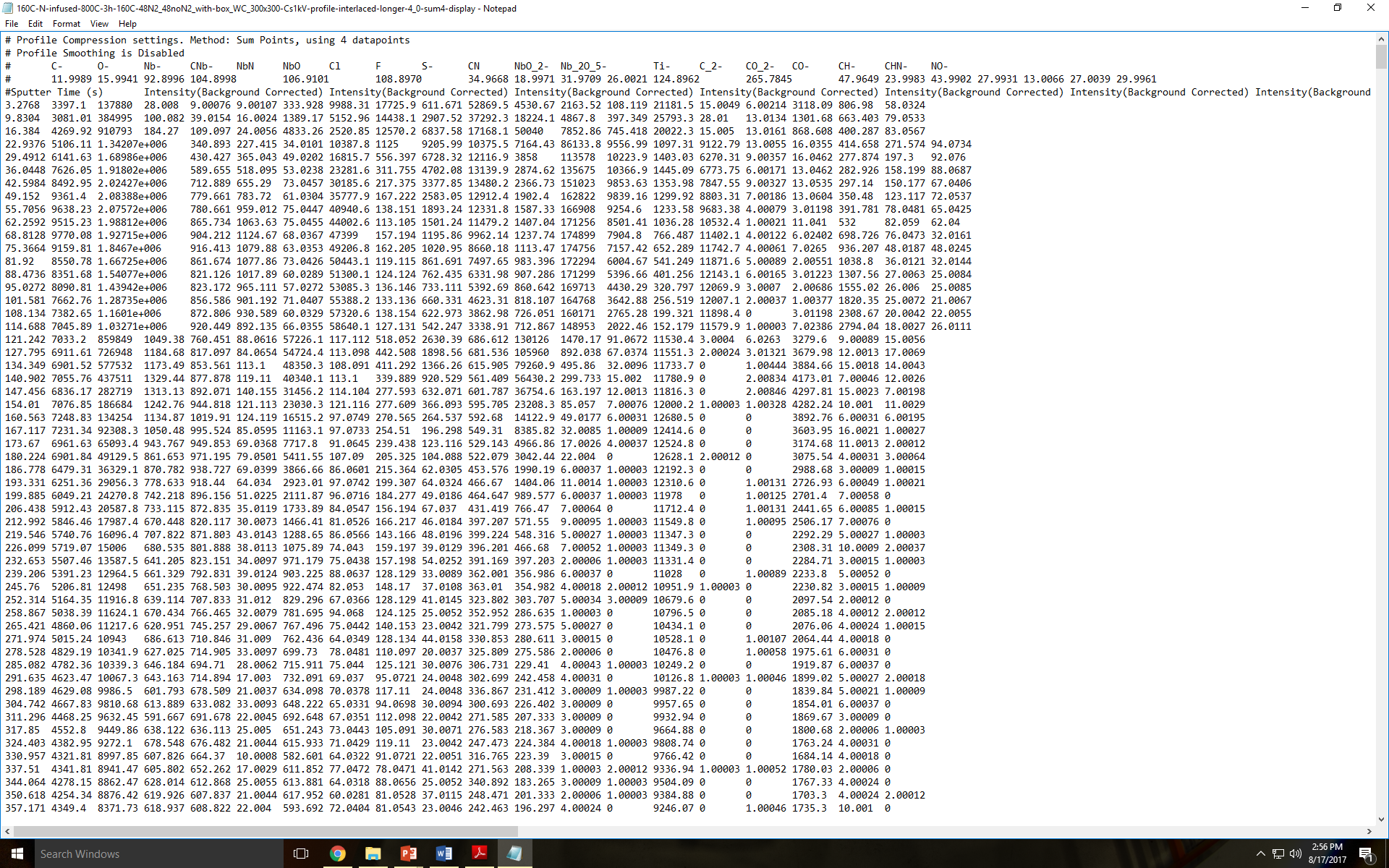 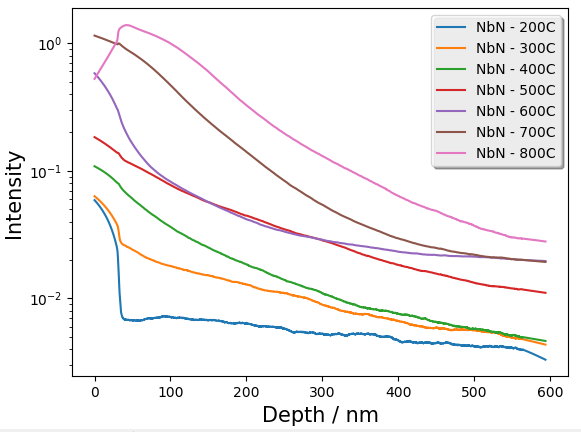 Modified  output
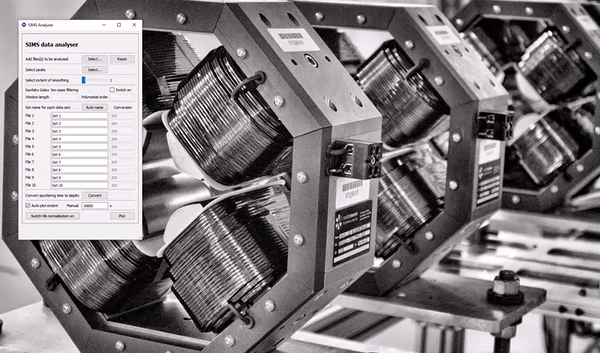 6
8/23/2017
George Lewis | Characterisation of SRF Cavity Materials
[Speaker Notes: 6000 lines of data
600 lines of code]
Experiments: Temperature series
At what temperature do poorly superconducting nitride phases form?
Sample preparation
3 hour bake at 800 °C 
30 minutes nitrogen infusion at 7 different temperatures
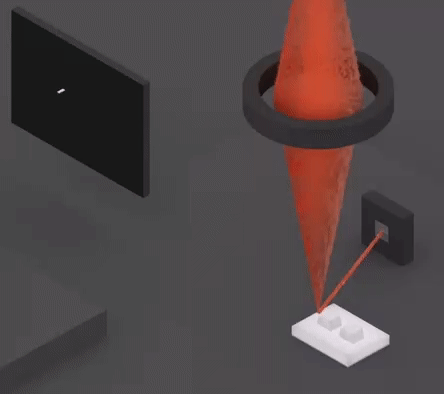 Sample analysis
Depth profiles taken using SIMS
Surface images taken using SEM
Figure 3: Animation of a scanning electron microscope1
7
8/23/2017
George Lewis | Characterisation of SRF Cavity Materials
1 Animation by Physics Reimagined
[Speaker Notes: 1st law: flux goes from regions of high concentration to regions of low concentration
J = Diffusion flux (mol m-2 s-1)
D = Diffusion constant (m2 s-1) follows Arrhenius relation
Phi = Concentration by volume (mol m-3)

Beam scans the surface and impinging electrons eject secondary electrons, number depends on topography
Similar in principle but not destructive]
Experiments: Temperature series
At what temperature do poorly superconducting nitride phases form?
SIMS results
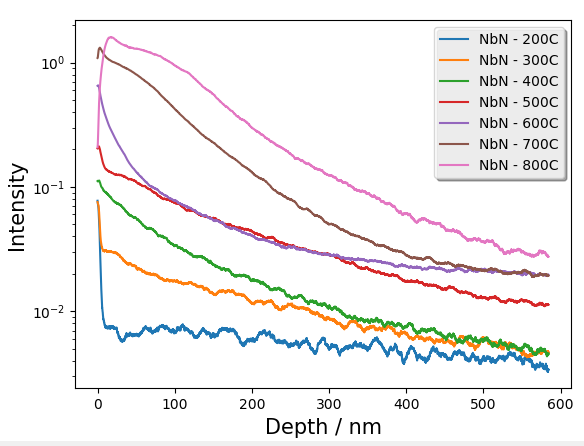 8
8/23/2017
George Lewis | Characterisation of SRF Cavity Materials
Experiments: Temperature series
At what temperature do poorly superconducting nitride phases form?
SEM results
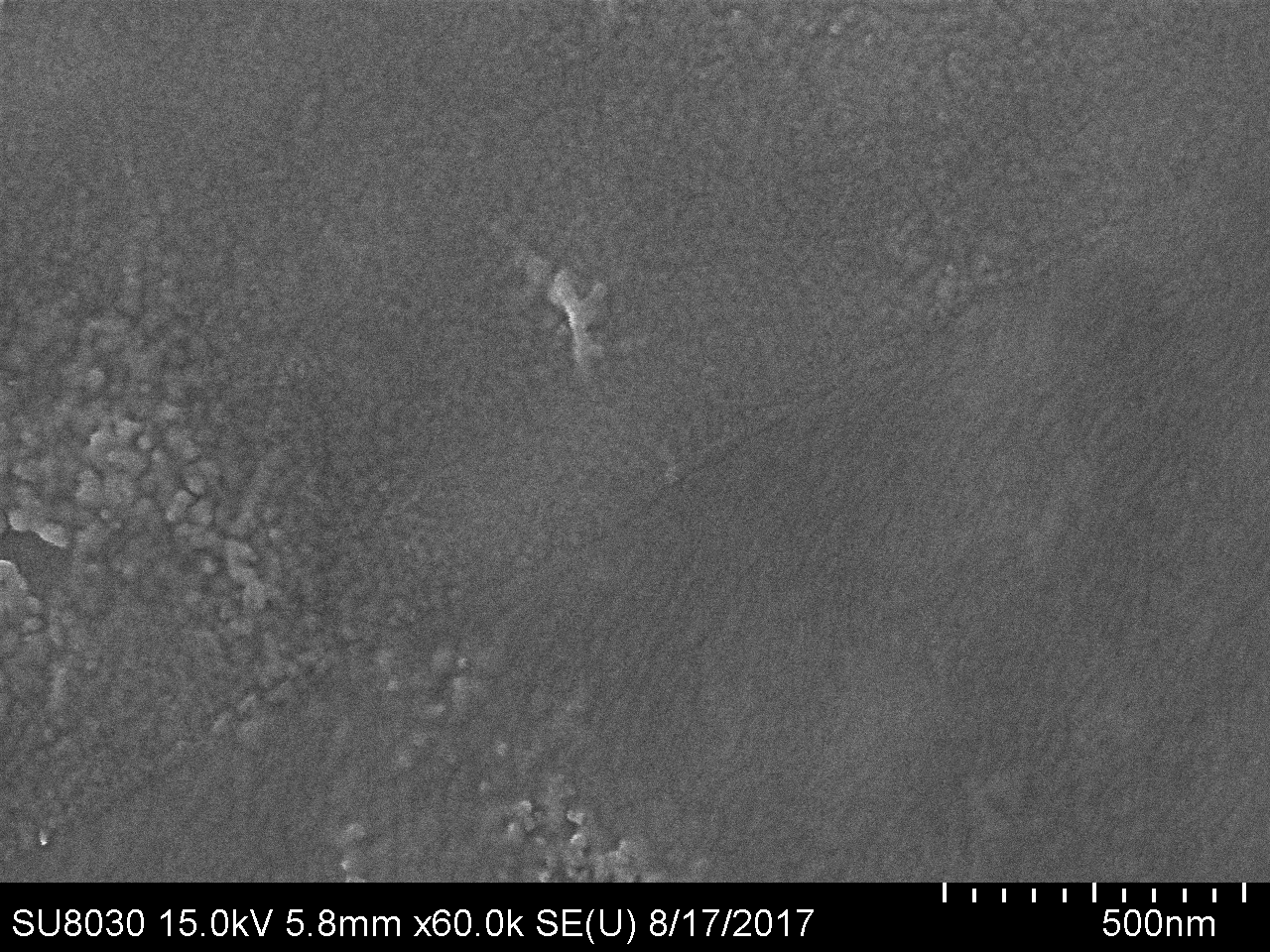 700 ˚C
800 ˚C
600 ˚C
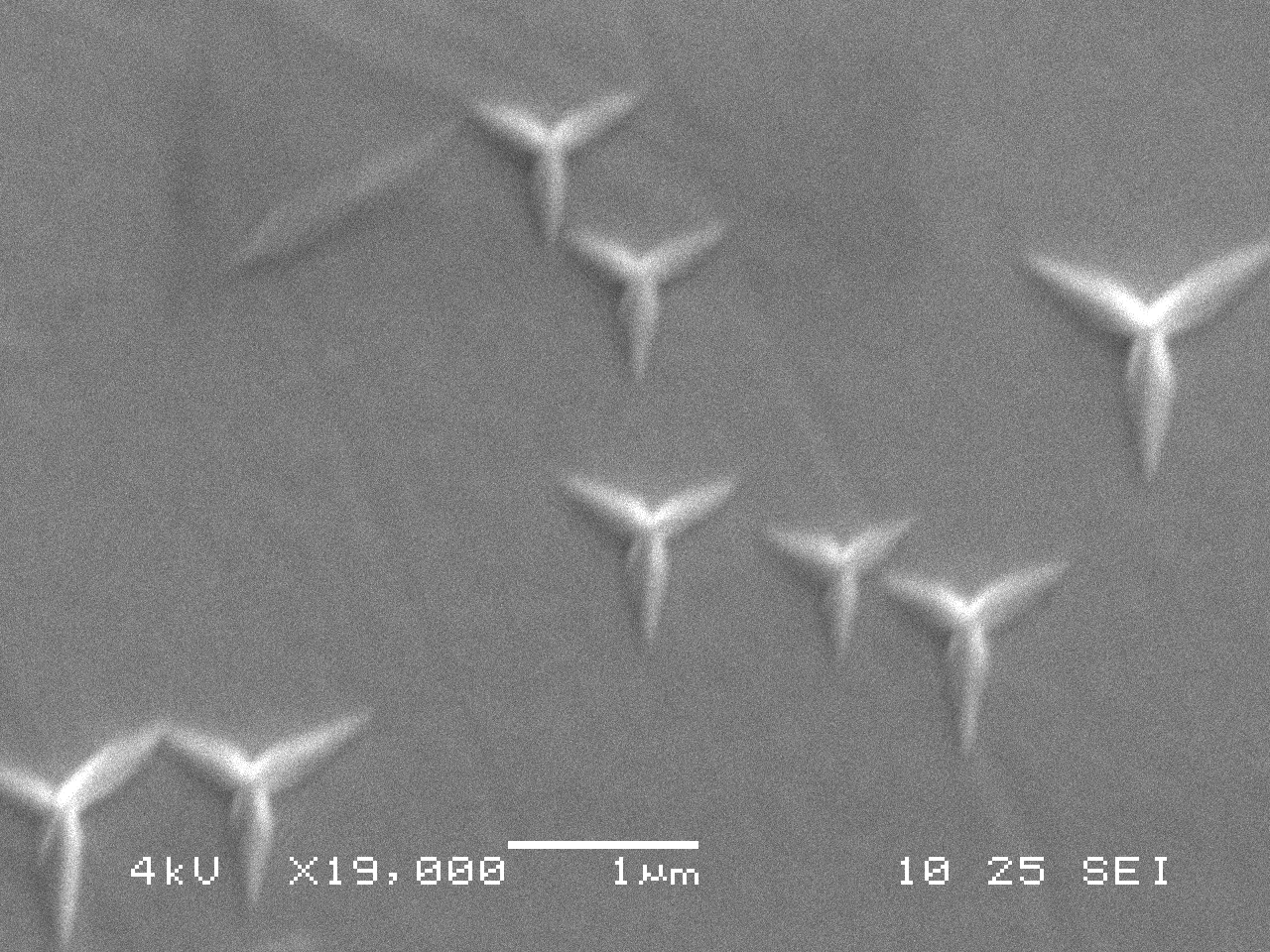 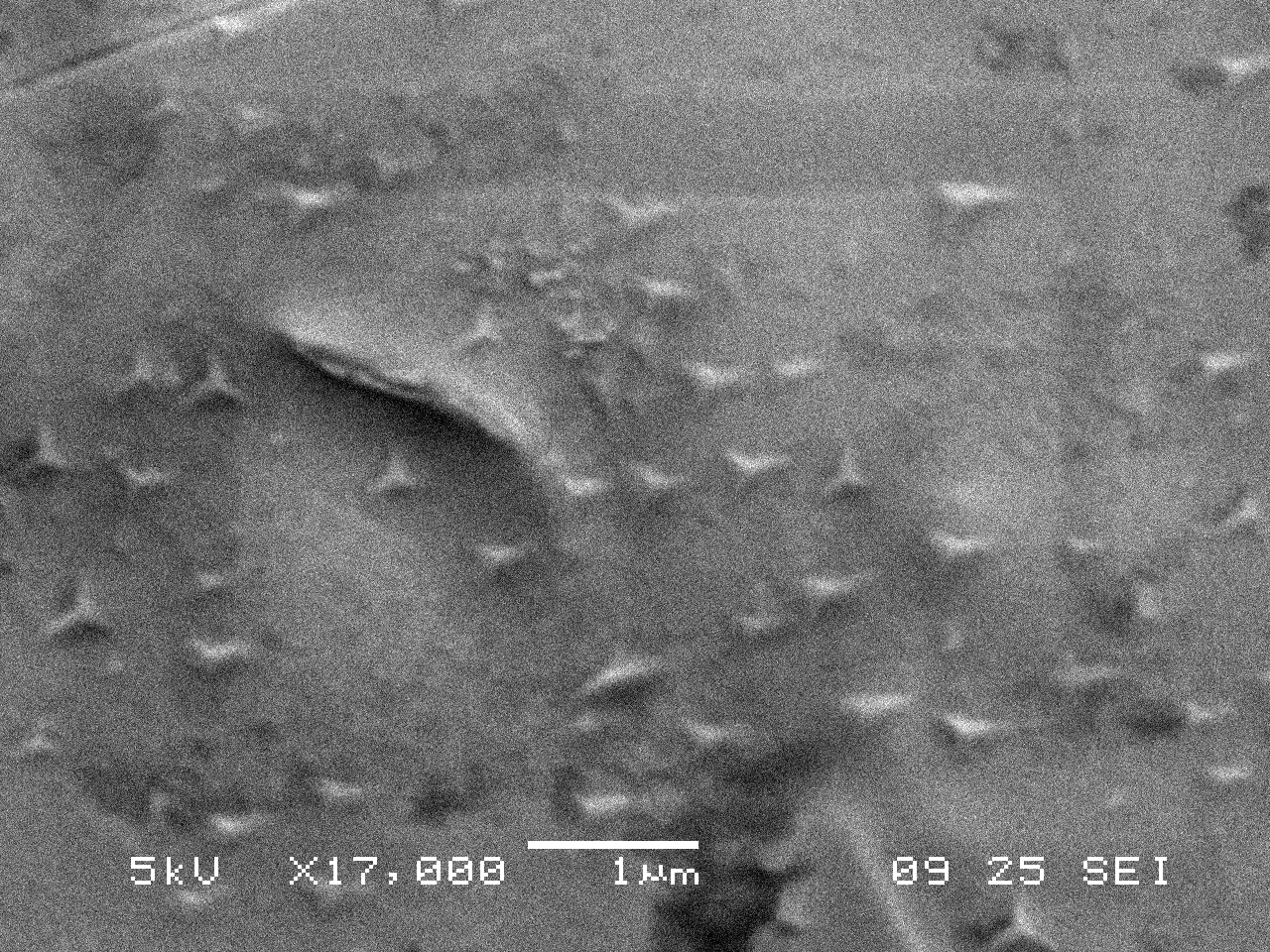 500 ˚C
400 ˚C
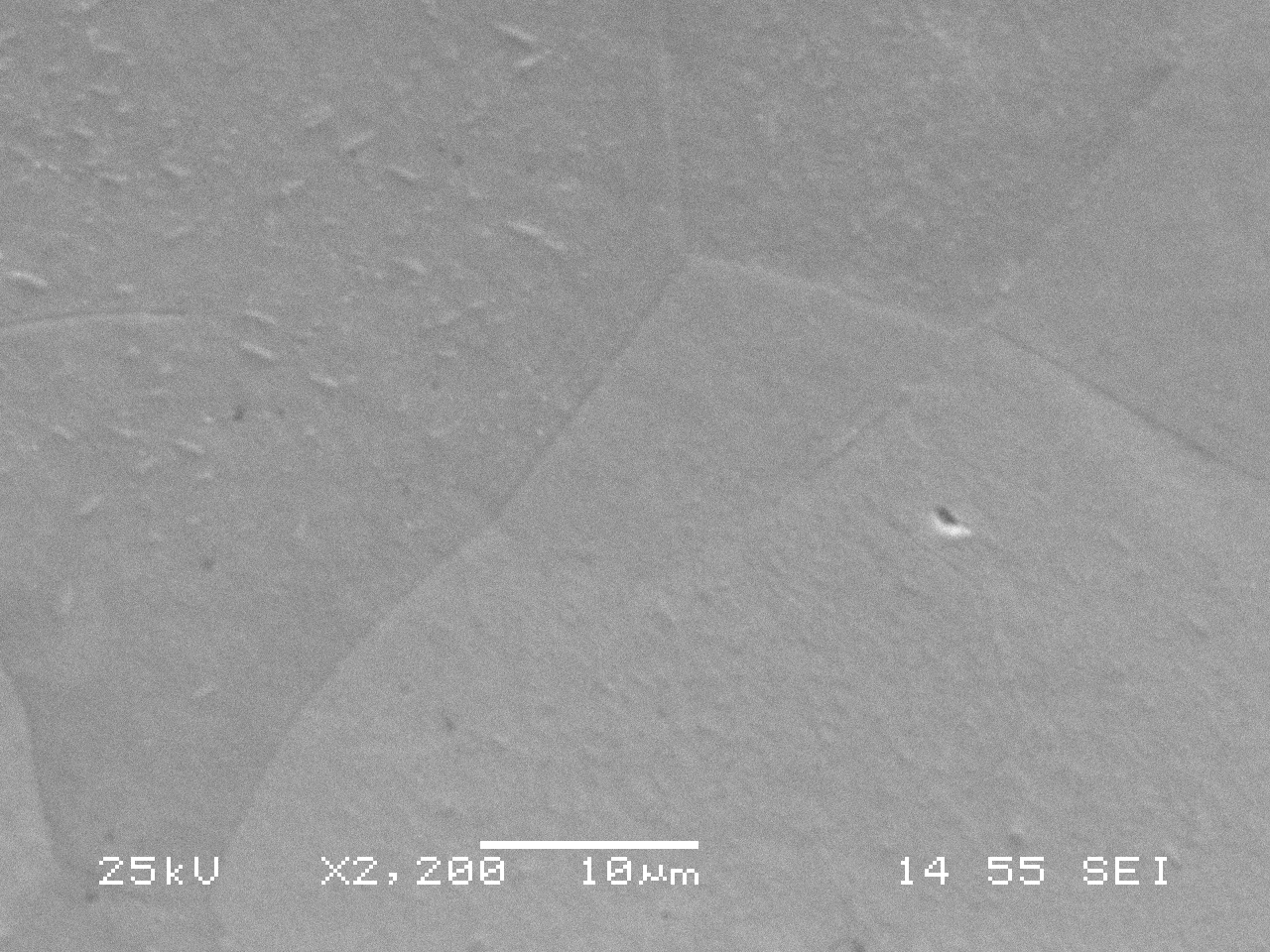 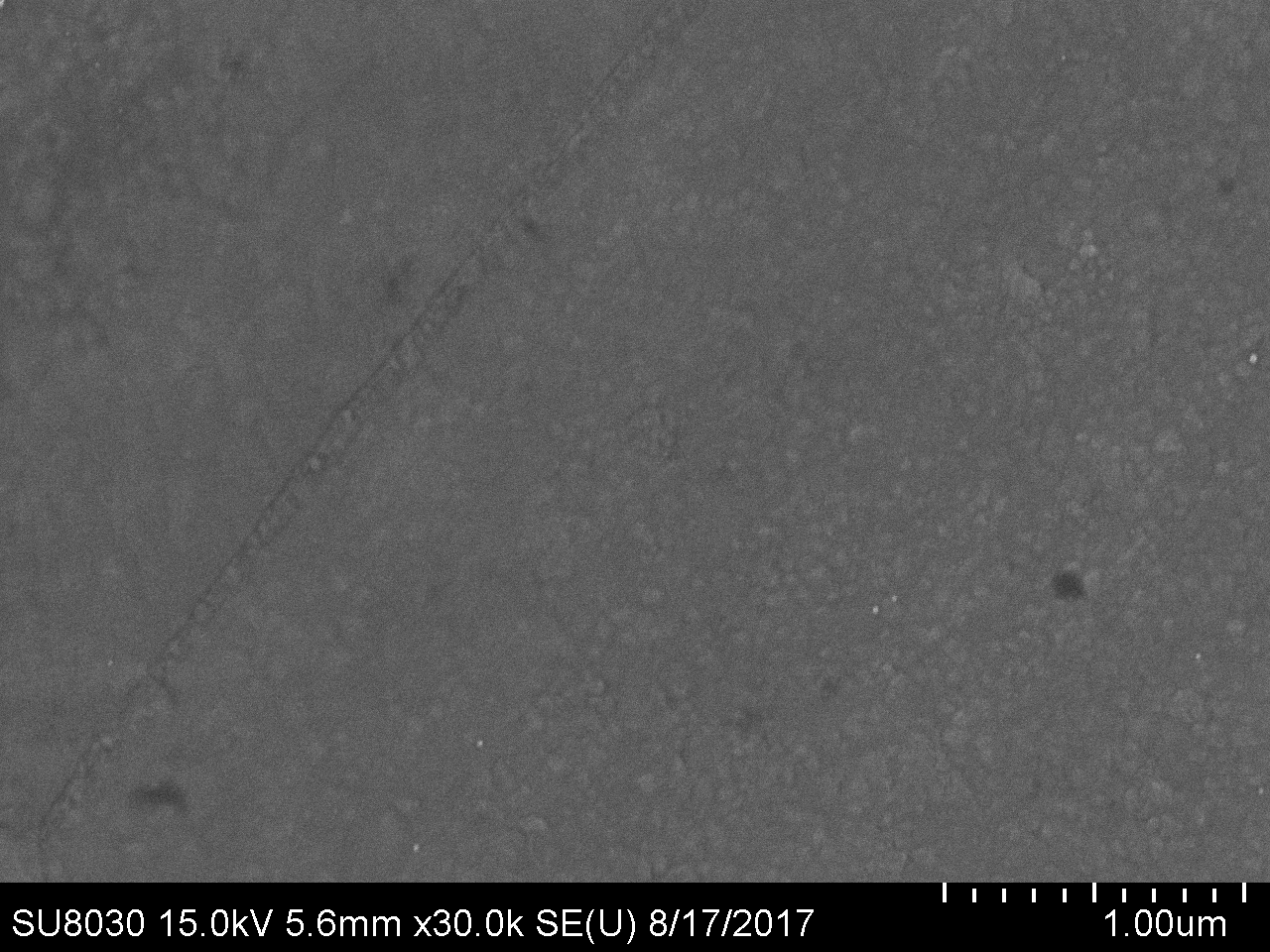 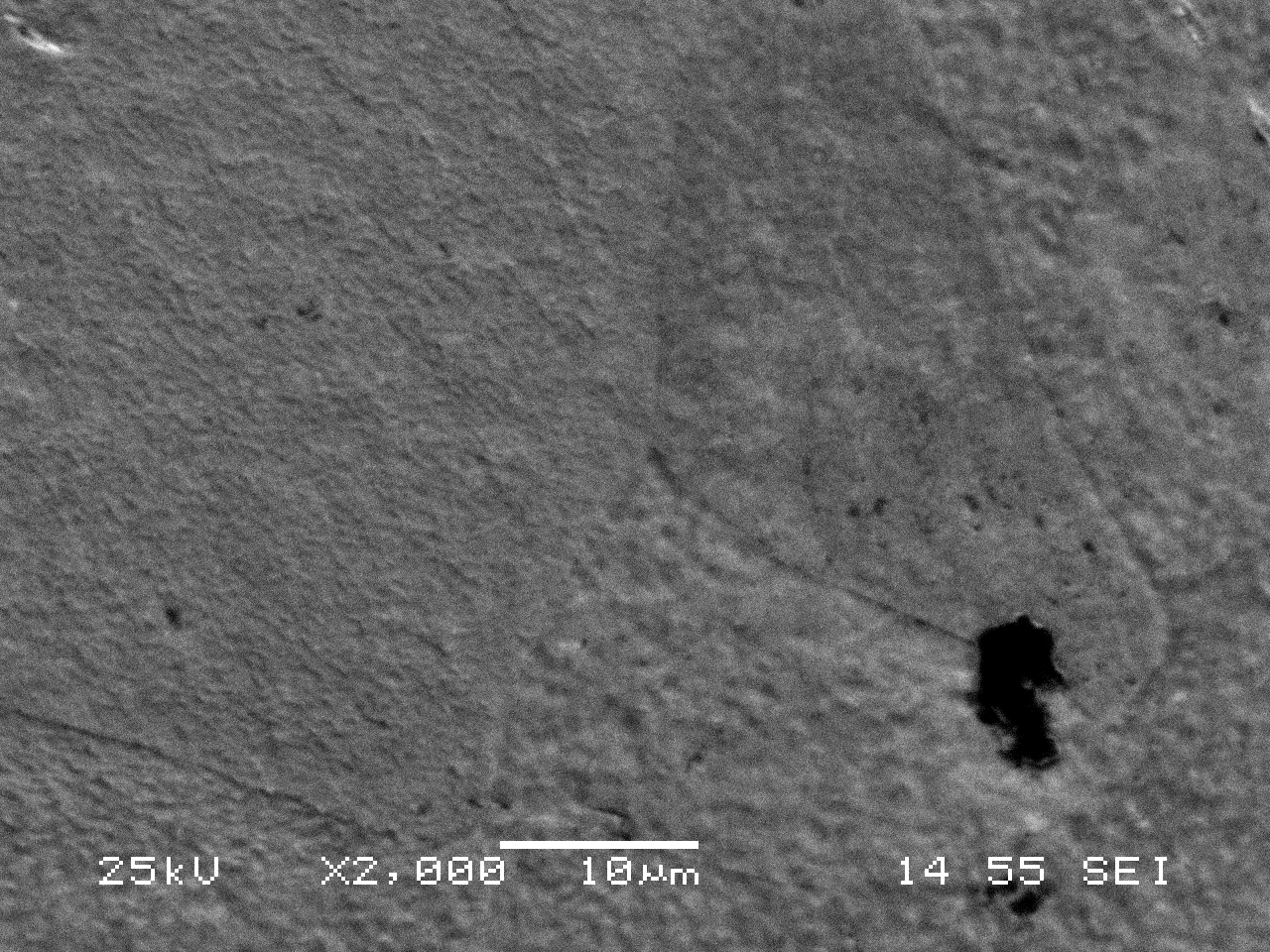 300 ˚C
9
8/23/2017
George Lewis | Characterisation of SRF Cavity Materials
Experiments: Temperature series
At what temperature do poorly superconducting nitride phases form?
Conclusion
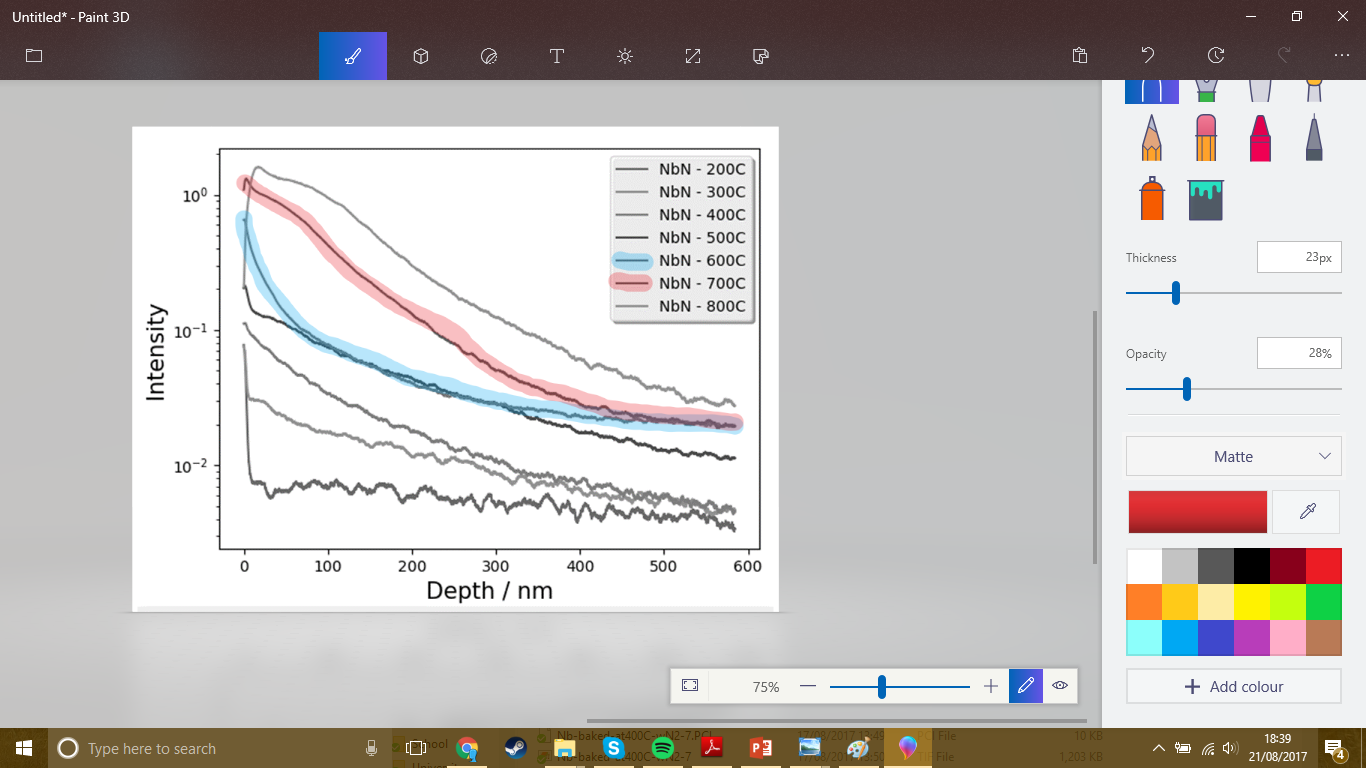 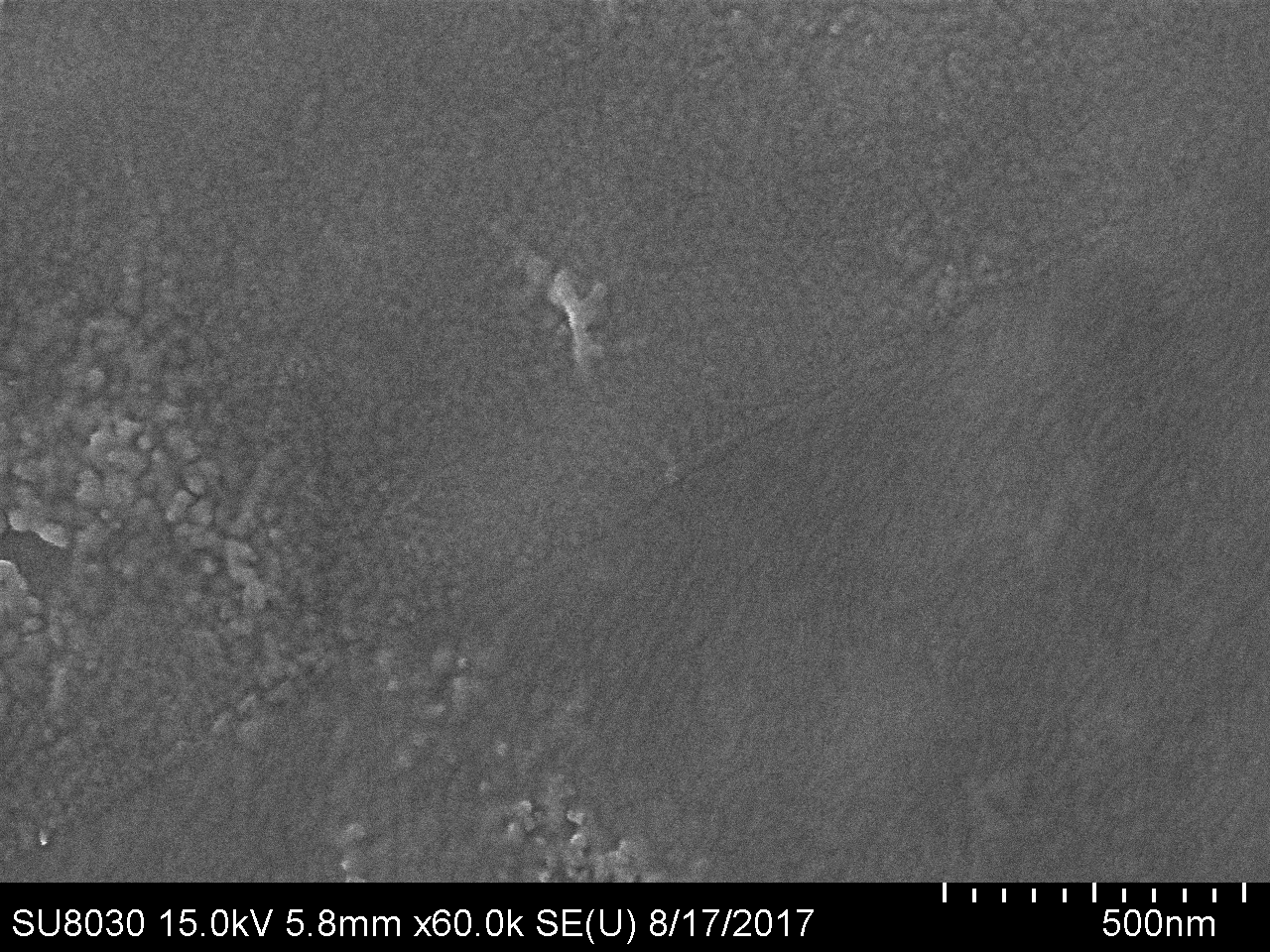 700 ˚C
600 ˚C
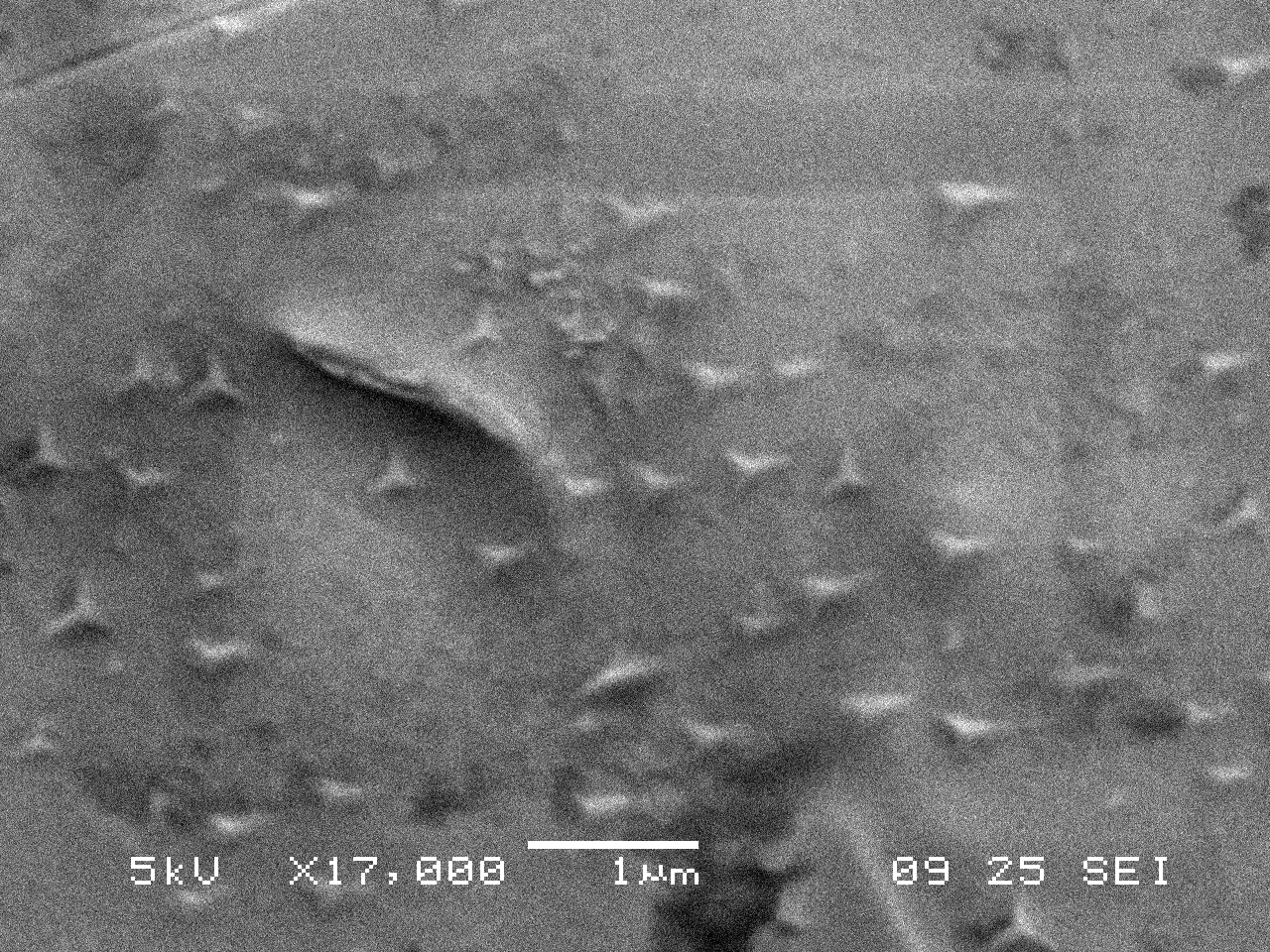 Shape of depth profile changes from 600 to 700 ˚C
Accompanied by visual change from ‘star-shaped’ to ‘scaly’ nitrides
This possibly suggests a phase transition in the region 600 to 700 ˚C
Future XRD studies will provide further detail
10
8/23/2017
George Lewis | Characterisation of SRF Cavity Materials
[Speaker Notes: Different between grains]
Experiments: 120 ˚C nitrogen infusion variations
What are the best parameters for a nitrogen infusion recipe?
Sample preparation
Standard = 3 hr bake at 800 ˚C, 48 hr nitrogen infusion at 120 ˚C & 25 mTorr
Variations: No 800 ˚C bake, 96 hr infusion, infusion at 760 Torr (1 atm)
Results
760 Torr
Regular
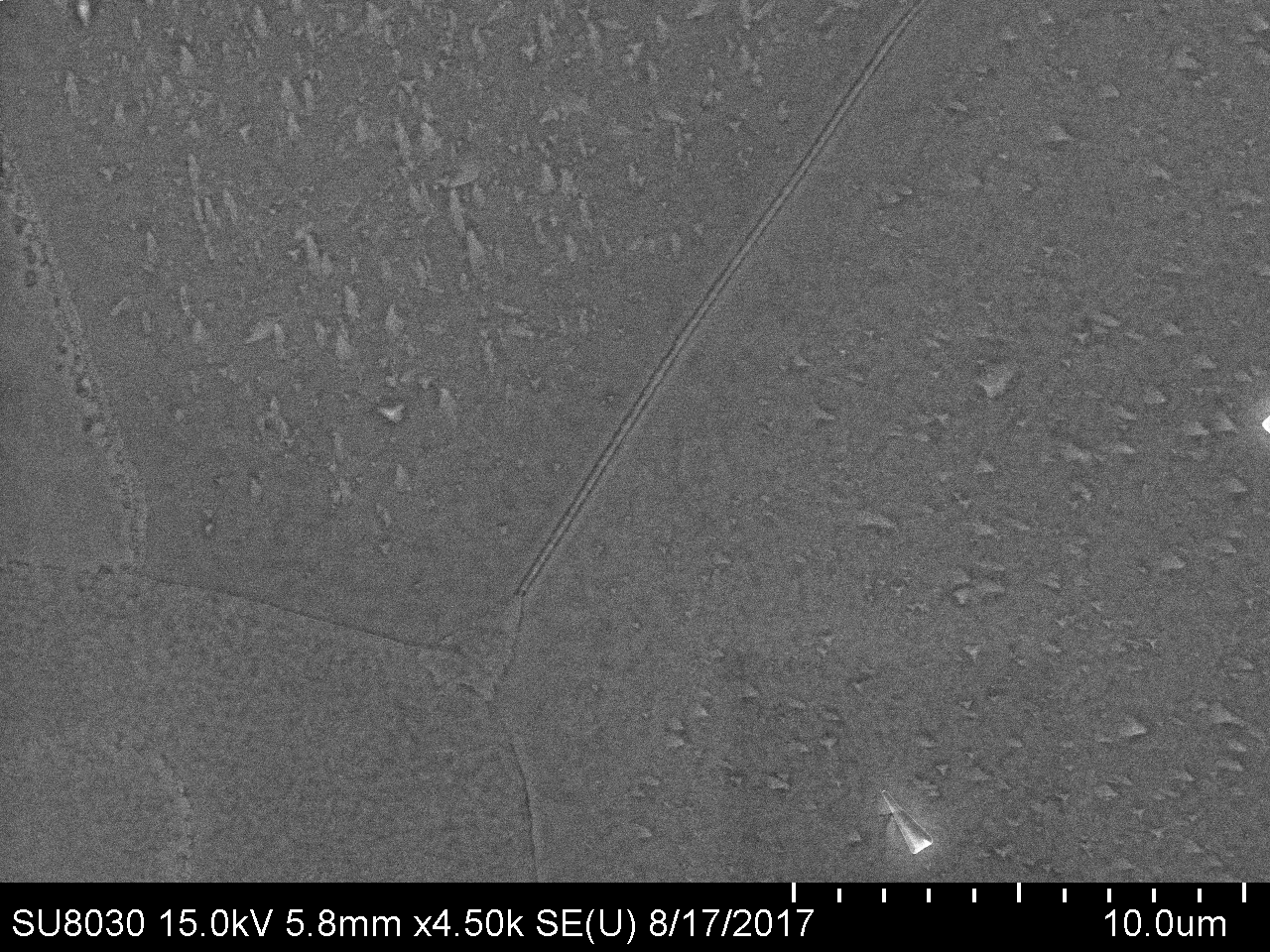 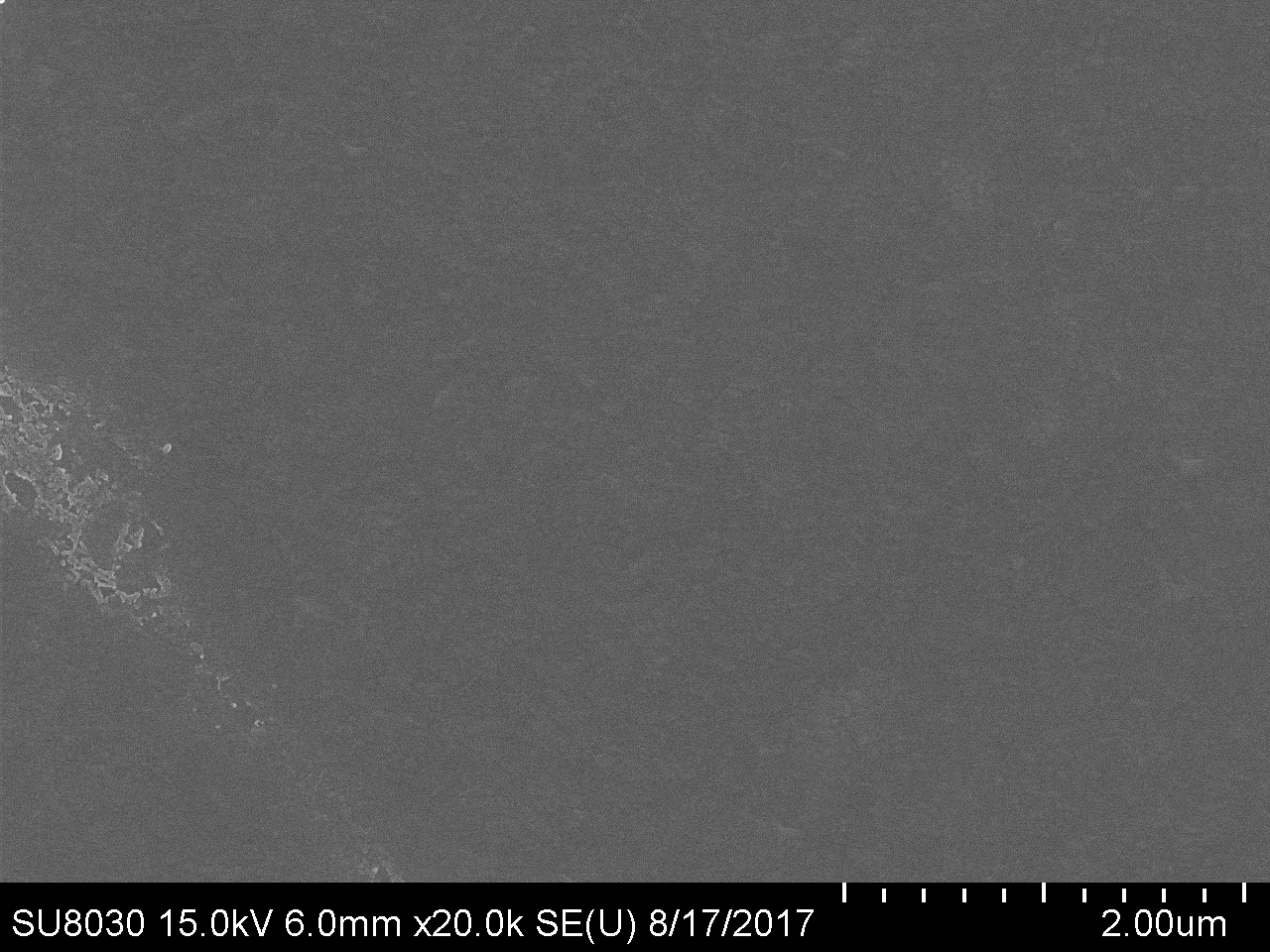 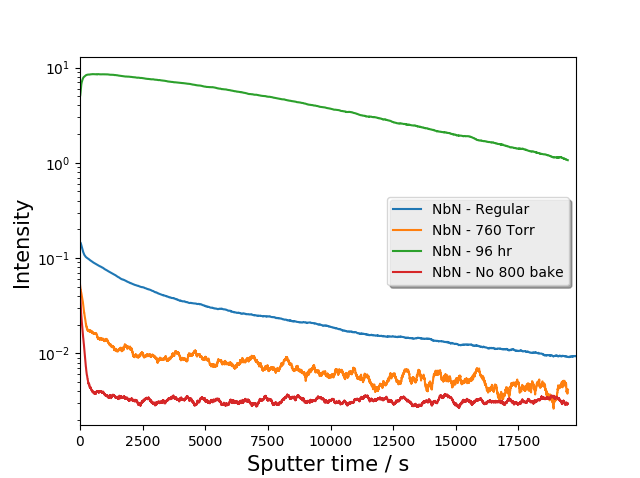 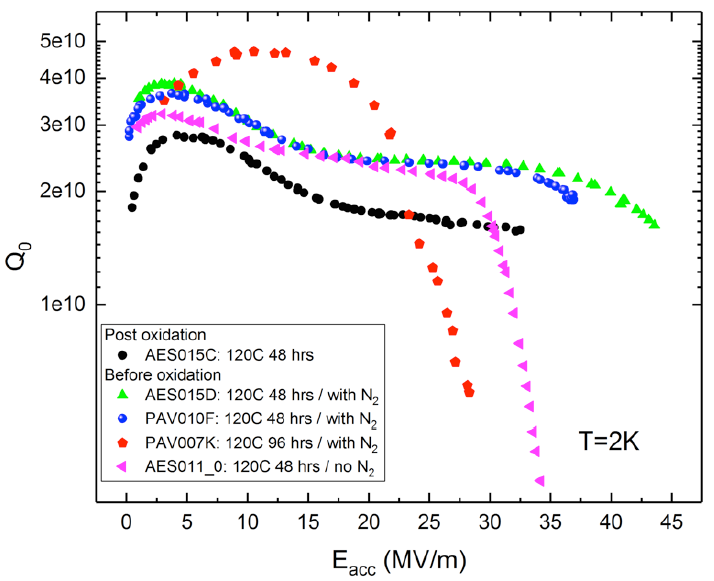 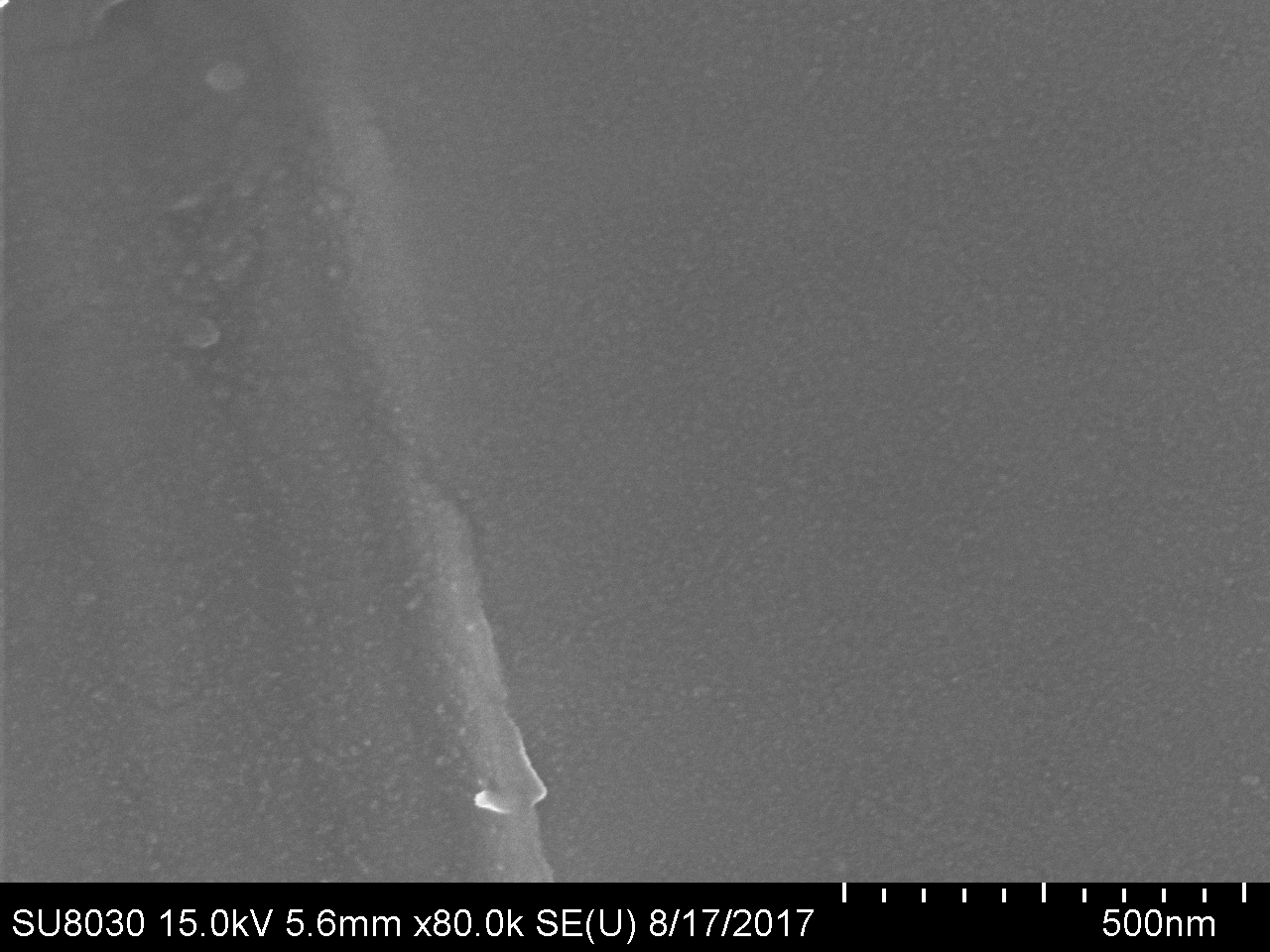 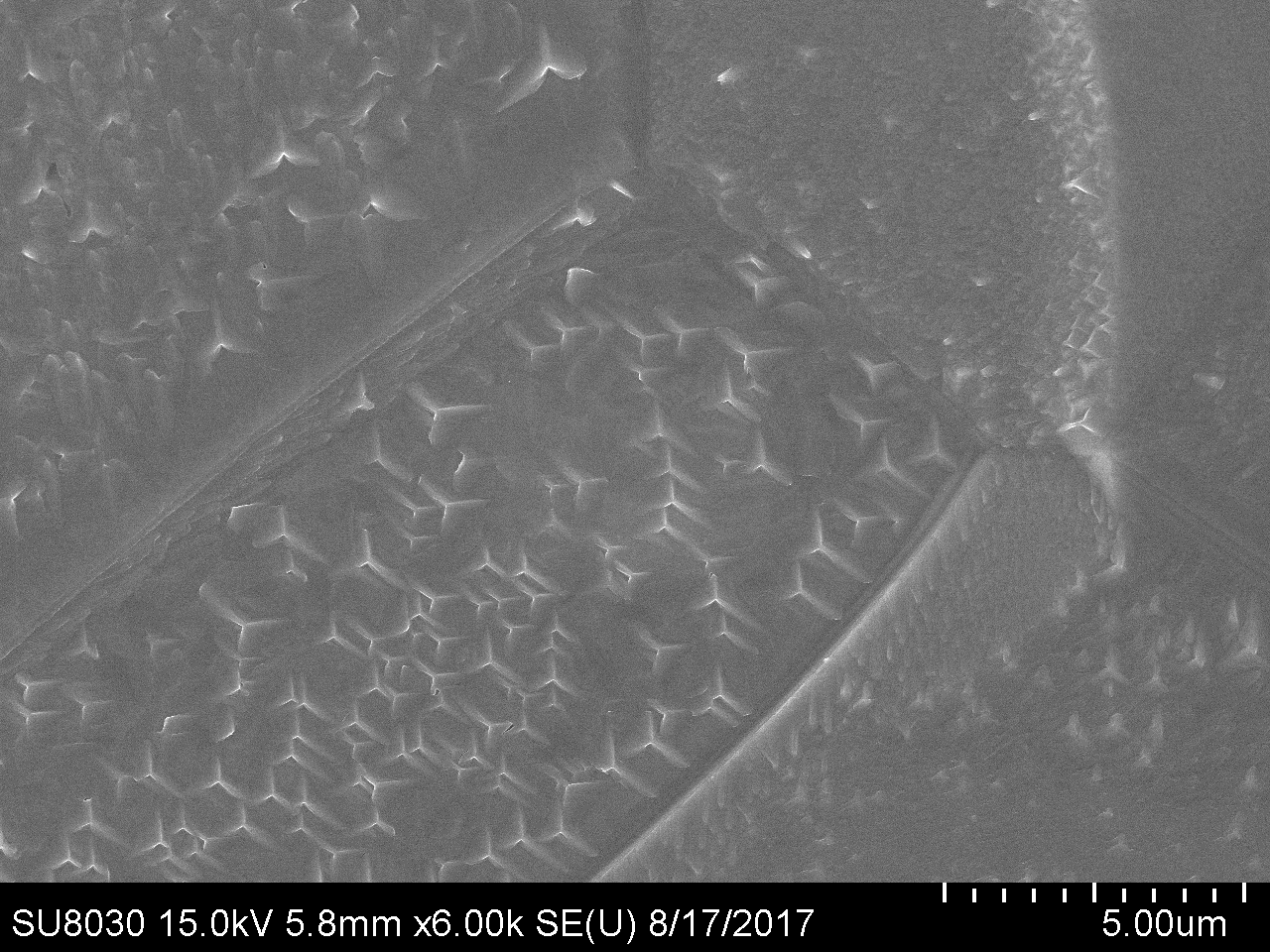 96 hr
No 800 bake
Conclusion
Specific treatments can be tailored for specific results
11
8/23/2017
George Lewis | Characterisation of SRF Cavity Materials
[Speaker Notes: - Real cavities for these samples provide v. useful insight.
- Each is intelligent empirical treatment
No bake allows to look at effect of oxide on infusion since 800 bake would destroy oxide
Got 2 pieces of puzzle, need more]
Experiments: In-situ sample preparation
How does oxidation change the nitrogen profile?
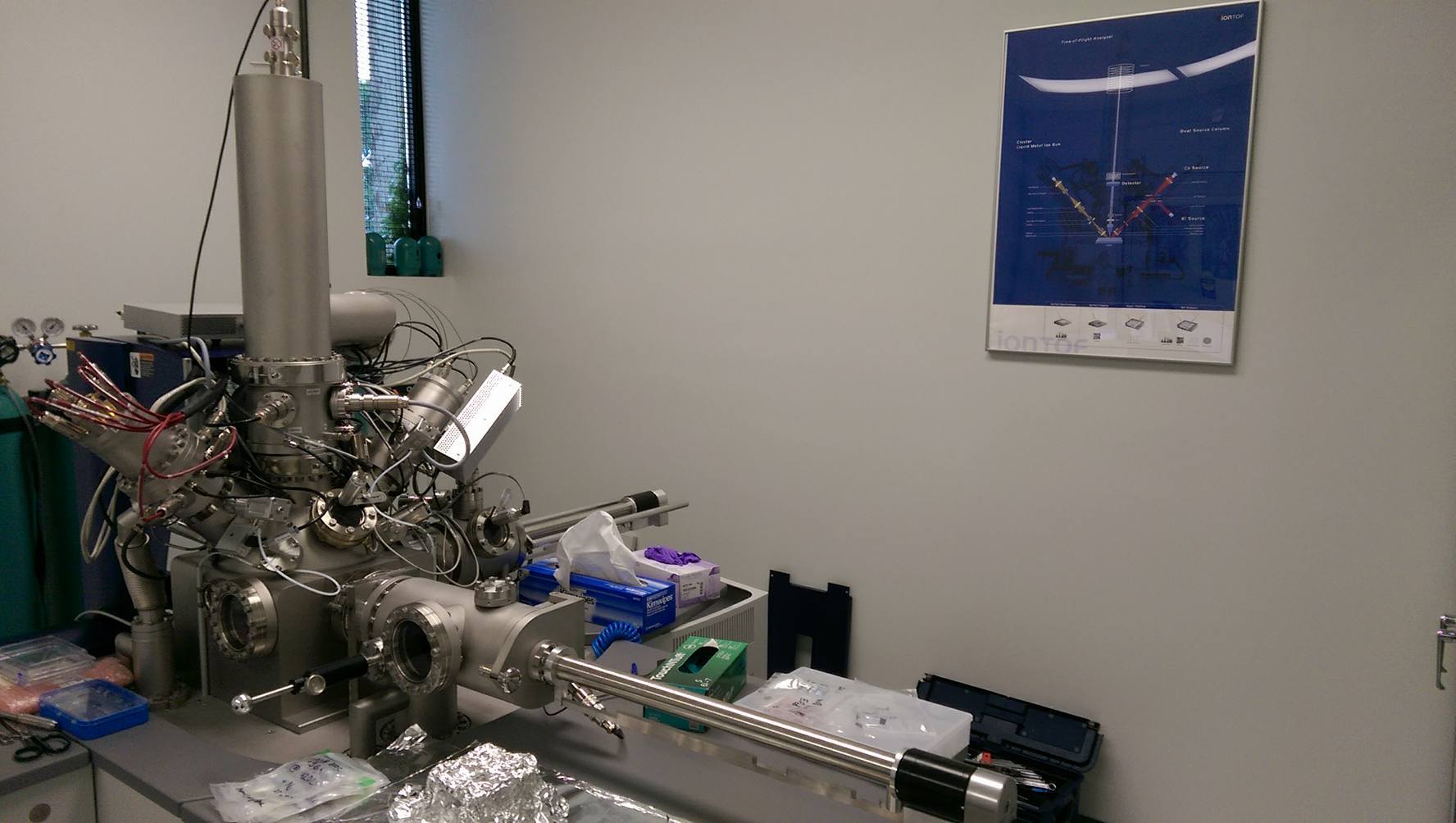 TOF detector
Analysis gun
Sputtering gun
Prep chamber
Analysis chamber
Baking chamber
Sample preparation
In-situ preparation allows surface analysis before exposure to oxygen
Results
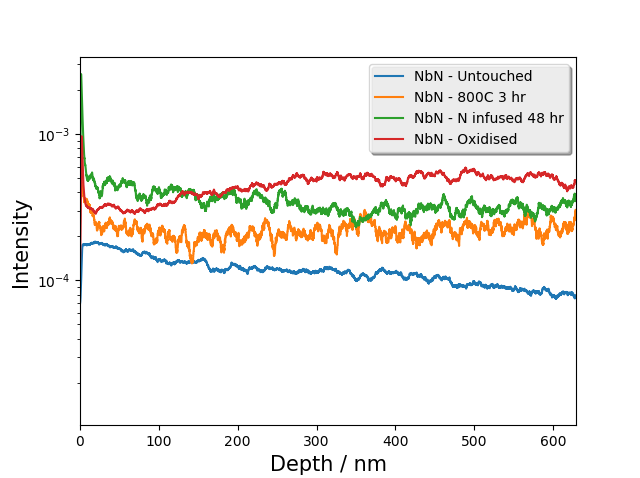 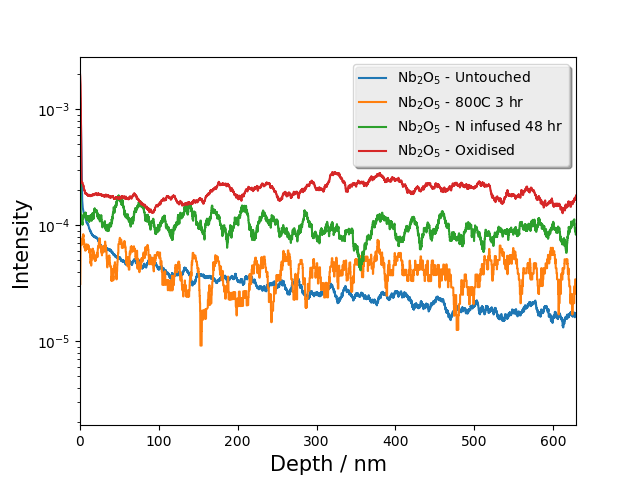 Conclusion
Trial run using in-situ preparation was successful, oxide layer clearly visible
12
8/23/2017
George Lewis | Characterisation of SRF Cavity Materials
Conclusion
Several material characterisation experiments performed

Experience gained in SIMS, SEM, python, and being a scientist

Small contribution towards nitrogen-treated SRF cavity research
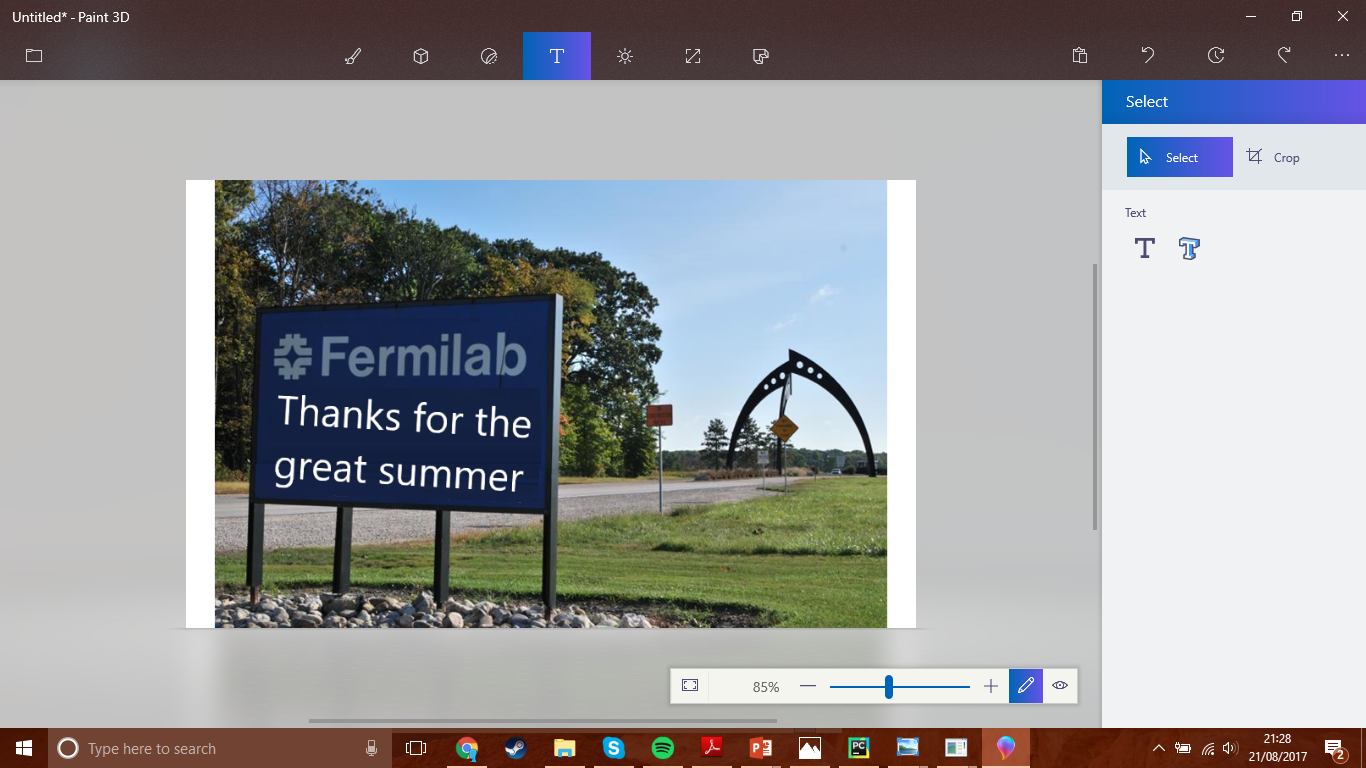 Finally, to Yulia and all the technical division staff,
the internship coordinators 
and my fellow interns…
13
8/23/2017
George Lewis | Characterisation of SRF Cavity Materials
Further detail – What is an SRF cavity?
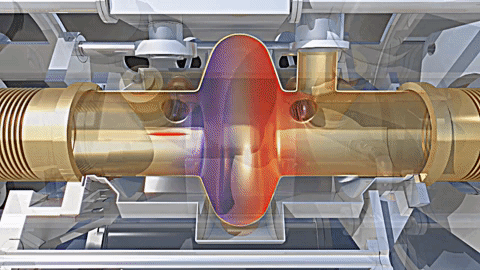 Figure 1: Bunch acceleration in an SRF cavity 
(CERN, 2014 http://cds.cern.ch/record/1709737)
14
8/23/2017
George Lewis | Characterisation of SRF Cavity Materials
[Speaker Notes: - Normal conducting (Super proton synchrotron CERN) 52 Mw for 315 GeV, Superconducting (HERA) 6 MW for 920 GeV beam
SRF cavities work by creating a standing wave of RF frequency
Bunches of particles are timed to arrive such that they receive maximum acceleration
LEP-II is the biggest, over 400 m of SRF]
Further detail: Degradation phenomena
Hydrogen disease: Hydrogen dissolved in Nb can precipitate as a lossy hydride. De-gassing by baking at 800 °C and formation of protective oxide solves issue.
Multipacting: Localised, resonant process where an electron avalanche occurs. Requires the time between electron impacts to be an integer number of half RF periods and occur above a threshold energy – this happens at specific Eacc.
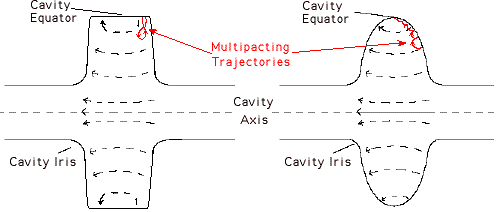 Thermal breakdown: Small defects (scratches, welding beads etc.) give local non-superconducting regions which heat up, this eventually warms the surrounding Nb above Tcrit and the defect grows unstably, quenching the cavity. This can be avoided through taking great care in preparation and by increasing Tc.
Field emission: Micron sized particles lead to exponentially increasing electron currents which cause a rise in temperature and sharp decrease in quality factor. Advanced cleaning techniques such as HPR and the use of class 10 clean rooms. (Also possible to destroy particulates through RF manipulation).
High Field Q Slope: Q reduction around 25 MV m-1, caused by nanohydrides at penetration depth, EP followed by baking at 120 °C provides an empirical solution.
15
8/23/2017
George Lewis | Characterisation of SRF Cavity Materials
[Speaker Notes: High pressure rinsing – 100 bar of ultra pure water
Class 10 – particles >0.3 microns totally filtered, less no more than 10 particles <0.1 microns per m^3]
Further detail: Quality factor
Quality factors are widely used in physics to describe the selectivity of a signal, generally, Higher Q  =   Oscillations take longer to die out
There are several ways of defining Q:
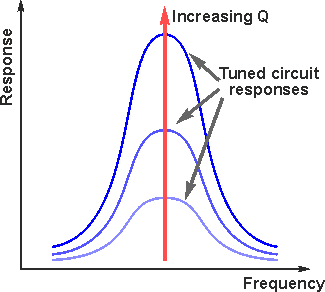 Where G is the geometry factor and depends strongly on cavity shape (but not size).
16
8/23/2017
George Lewis | Characterisation of SRF Cavity Materials
[Speaker Notes: High pressure rinsing – 100 bar of ultra pure water
Class 10 – particles >0.3 microns totally filtered, less no more than 10 particles <0.1 microns per m^3]
Further detail: SRF cavities as an LC circuit
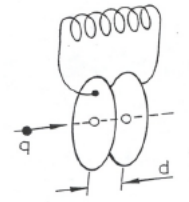 Further modify the pillbox cavity to an elliptical one for better field manipulation
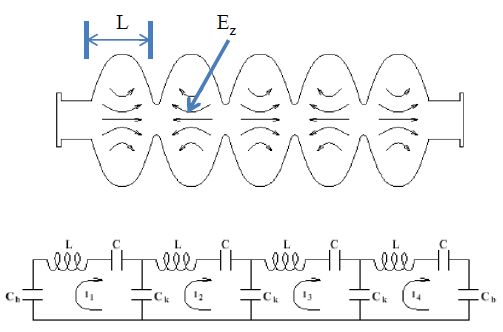 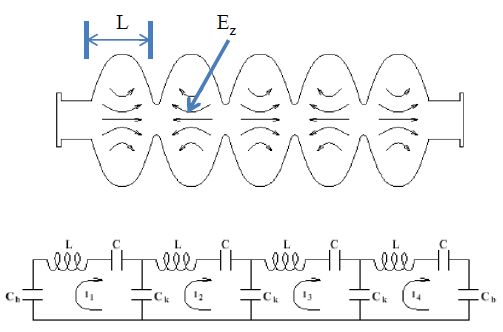 =
17
8/23/2017
George Lewis | Characterisation of SRF Cavity Materials
Further detail: Primary ion sources for SIMS
LMIG: Liquid Metal Ion Gun uses bismuth (traditionally Gallium but Bi offers a lower melting point)




	Produces short, focused beams for analysis

DSC: Dual Sputtering Column fires cesium/oxygen to enhance yield of electro -positive/-negative atoms respectively and sputters sample fast enough to allow depth profiling
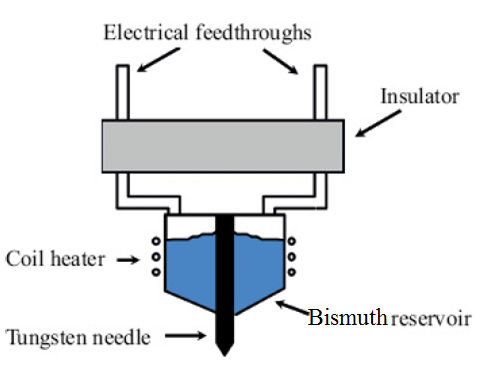 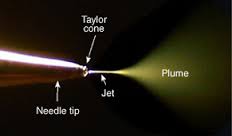 18
8/23/2017
George Lewis | Characterisation of SRF Cavity Materials
Further detail: Surface resistance in SRF cavities
19
8/23/2017
George Lewis | Characterisation of SRF Cavity Materials
Further detail: Challenges
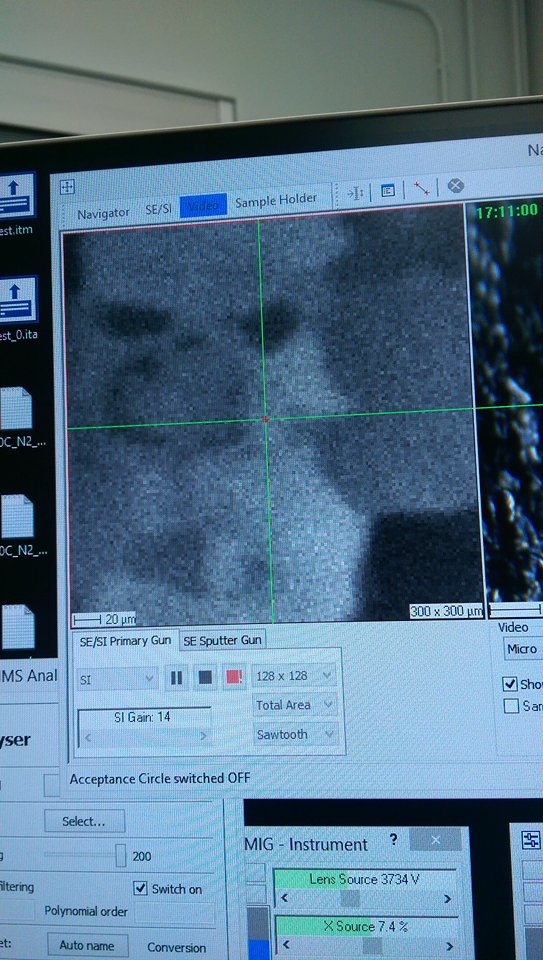 Instrument issues: 
LMIG dropout
Side emission
Network issues
Serious hardware failures

Quantification of data
SIMS and SEM are by nature qualitative methods

Comparing SIMS profiles of different samples
Ion behavior varies depending on: operating currents, exposed crystal orientation, sample holder + many more....

Assimilation of data from different sources
Data from Q vs E curves, SIMS, SEM, XRD, TEM and more must be combined and interpreted coherently
Reduced time for data collection
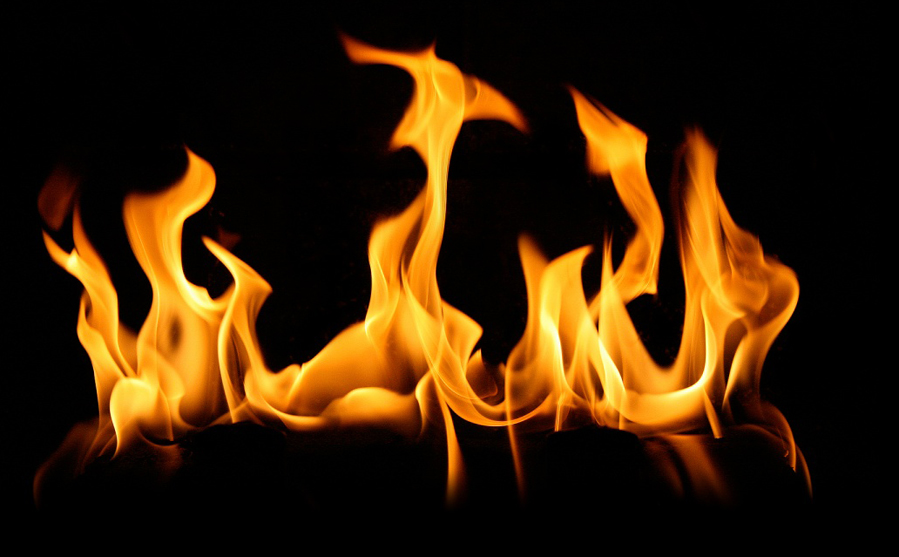 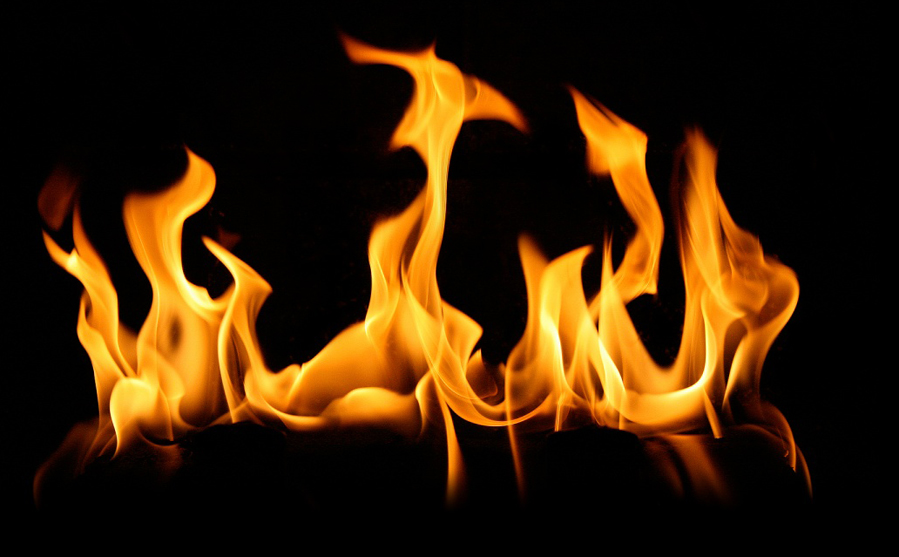 20
8/23/2017
George Lewis | Characterisation of SRF Cavity Materials
[Speaker Notes: J = Diffusion flux (mol m-2 s-1)
D = Diffusion constant (m2 s-1)
Phi = Concentration by volume (mol m-3)]
1
Further detail: Magnetic vortices and dirty surfaces
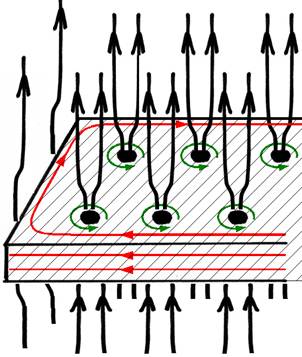 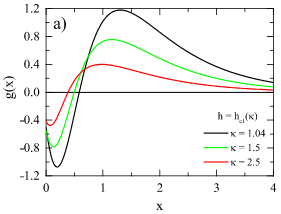 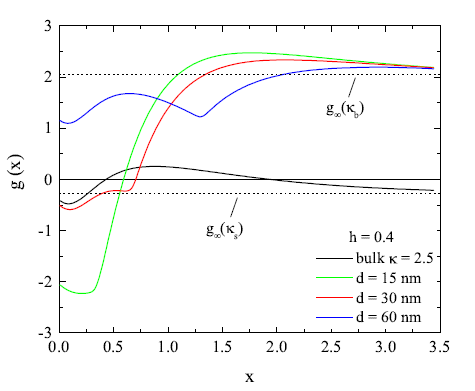 21
8/23/2017
George Lewis | Characterisation of SRF Cavity Materials
1 Graphs from M. Checchin